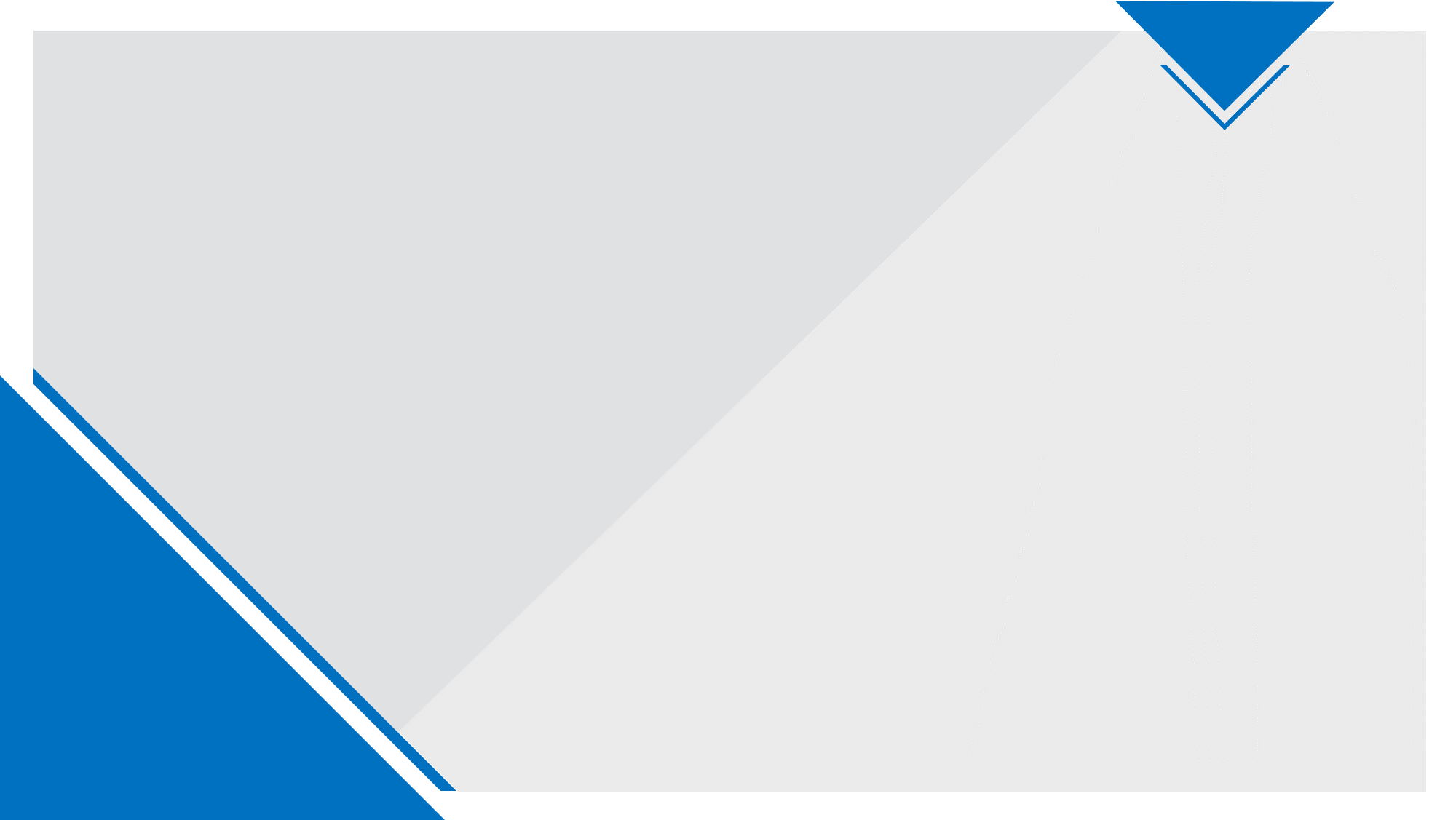 教材版本：人教版八年级下册
录课单元：名著导读
《钢铁是怎样炼成的》
执教教师：邓洪文
名著导读
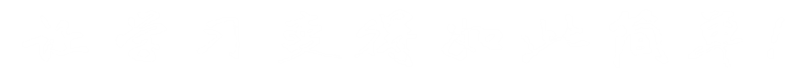 《钢铁是怎样炼成的》
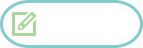 情境导入
“人最宝贵的是生命，生命每个人只有一次。人的一生应该这样度过：当他回首往事的时候，不因虚度年华而悔恨，也不因碌碌无为而羞愧；
       这样，在临死的时候他就能够说：‘我的整个生命和全部精力。都献给了世界上最壮丽的事业——为人类的解放而斗争。’”这是保尔战斗一生的真多写照，也是他革命乐观主义的深刻概括。
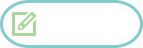 走近作者
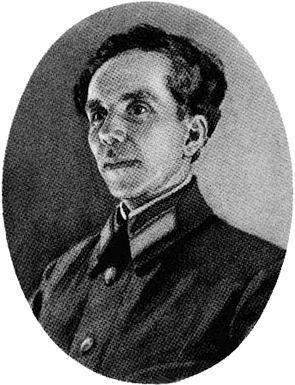 奥斯特洛夫斯基，前苏联作家，坚强的布尔什维克战士、著名的无产阶级作家。奥斯特洛夫斯基出生在乌克兰一个贫困的工人家庭。
奥斯特洛夫斯基
1919年加入共青团，参加苏联国内战争。
1920年秋天在战斗中负重伤。
23岁时全身瘫痪，24岁时双目失明、脊椎硬化。
1933年由他口述妻子整理,写成长篇小说《钢铁是怎样炼成的》。
1935年底苏联政府授予他列宁勋章。
1936年12月22日逝世，年仅32岁。
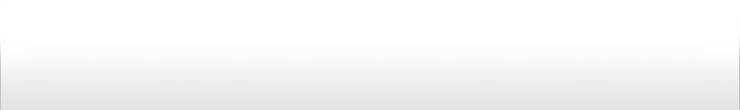 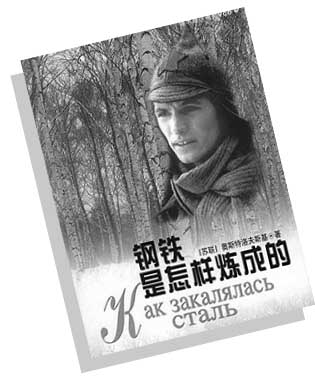 《钢铁是怎样炼成的》是一部自传性的小说，小说中的许多故事都来自于作者的亲身经历，因此读来更加真实可信，亲切感人。但作者又不拘泥于生活事实，对人物和情节作了大量典型化处理。
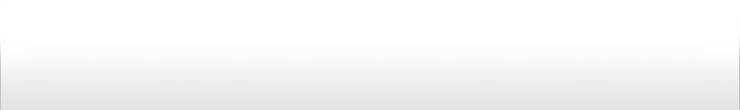 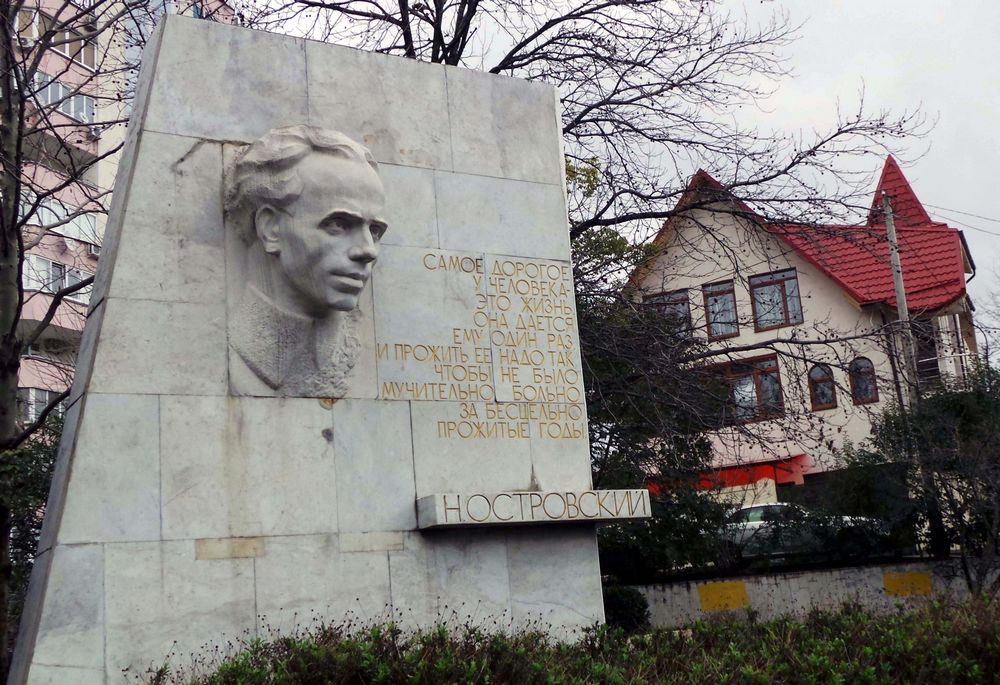 奥斯特洛夫斯基故居街景—奥斯特洛夫斯基前后在索契生活了8年，他大部分创作生涯都是在这个黑海岸边城市度过的，并在这里写成了《钢铁是怎样炼成的》。
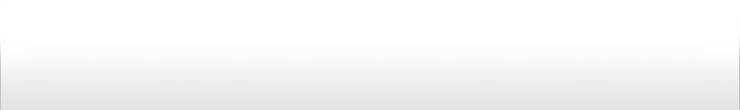 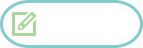 知识讲解
读书方法的指导
摘抄，就是选摘、抄录原文中的词语、句子、段落等。摘录的内容可以是原作的材料、典故、数据、警句等，一般要根据学习借鉴的意图来选择。
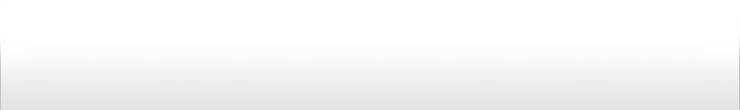 读书方法的指导
做笔记，主要有写提要和写心得两大类。写提要，就是用精炼的语言准确概括全书的基本内容和要点。写心得，则是记录自己阅读时产生的体验、感想，写自己对于作品的内容和形式的看法和评价等等。
内容梗概
保尔·柯察金生于贫困的铁路工人家庭，早年丧父，凭母亲替人洗衣饭维持生计。因痛恨神父平时瞧不起他，往神父家的蛋糕上撒烟灰被学校开除。为解救朱赫来，保尔被关进了监狱。保尔和冬妮娅都感受到了朦胧的爱情，当他意识到冬妮娅和自己不是—个阶级，保尔便离开了冬妮娅。
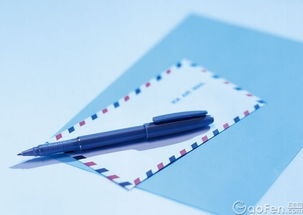 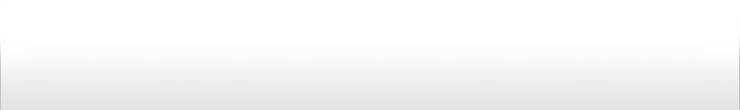 [Speaker Notes: 第2点不一定吧？如《口技》中，侧面描写就很详细，描写效果很突出]
内容梗概
保尔参军后，在战场上是个敢于冲锋陷阵的战士和优秀的政治宣传员。保尔在铁路工厂时，以“牛虻“精神抵制自己对丽达产生的感情。
    在海滨疗养认识了达雅并相爱，并帮助达雅进步，开始顽强地学习。1927年，保尔全身瘫痪，双目失明。但这个全身瘫痪、双目失明，没有写作经验的人，开始了他的文学创作。
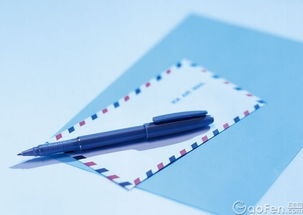 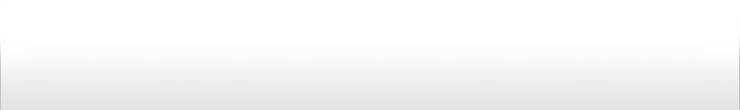 [Speaker Notes: 第2点不一定吧？如《口技》中，侧面描写就很详细，描写效果很突出]
专题探究

——《钢铁是怎样炼成的》
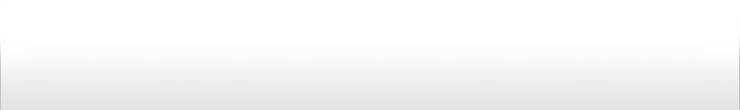 专题一：保尔·柯察金的成长史
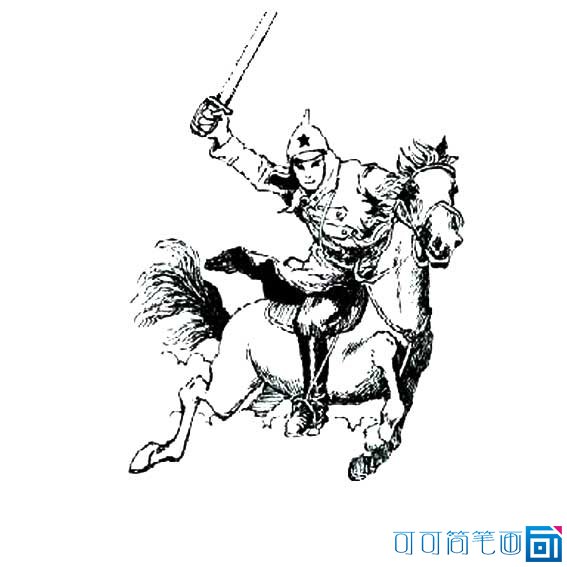 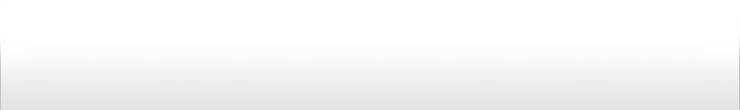 第一阶段：年少无知、惹是生非、受尽凌辱阶段。
补考时往神父的面灰里洒烟末儿，被开除。
十二岁去车站餐厅当伙伕，受尽凌辱和折磨。
之后去发电厂当学徒，认识了电工朱赫来，接受了许多革命的思想。
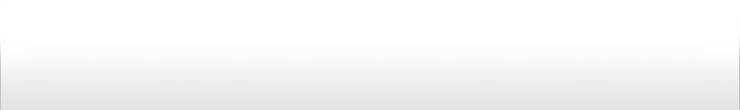 第二阶段：革命意识初步萌发，走上革命道路阶段。
为解救朱赫来，被关进监狱受尽折磨，后来被错放。
在冬妮亚家中作短暂的休息后参加了红军。
他英勇顽强，在一次战斗中，不幸被铁片击中，生命垂危。
顽强的活过来后，在参加工农兵聚会时，冬妮亚穿得十分漂亮，保尔与她发生争执，最后关系破裂。
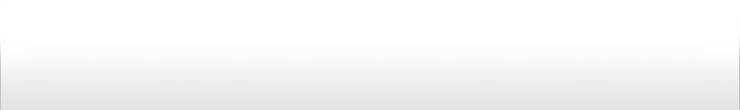 第三阶段：英勇顽强、斗争经验逐步丰富的成熟阶段。
战争胜利后，参加肃反工作，结识了革命领导人丽达，是为了解放事业，果断放弃个人感情。
参加了筑路队，以“疯狂的速度”，“拼命走在前面”。最后感染伤寒，被谴送回家。
伤好后去当一名普通工人，在一次抢救木材时，再一次受伤，丧失工作能力，只得回家休养。
母亲的按摩又救了他一命，他便又离开了家继续参加工作。
繁重的工作使保尔非常累，加上旧伤发作，身体一天比一天差，最后不得不去了疗养院。
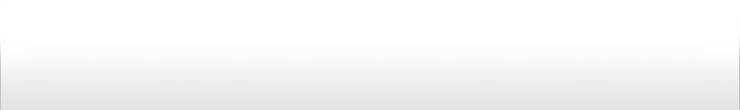 第四阶段：凭着崇高的理想，顽强的毅力，实现生命意义的伟大阶段。
在疗养院病情恶化，经过治疗，他又出院带病坚持工作，最后病得完全没有办法治疗了，双目失明，他只得离开战斗队伍。
全身瘫痪，双目失明，产生了自杀的念头，但他以坚强的毅力克服了悲剧命运的打击，准备走文学的道路，坚持斗争。
与达雅结为夫妻，在双目失明又瘫痪的情况下开始写作。
保尔战胜病魔和伤痛，完成作品《暴风雨所诞生的》并发表，以新的武器——笔，重新回到战斗英雄的行列。
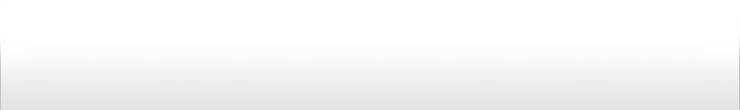 专题二：保尔·柯察金的形象分析
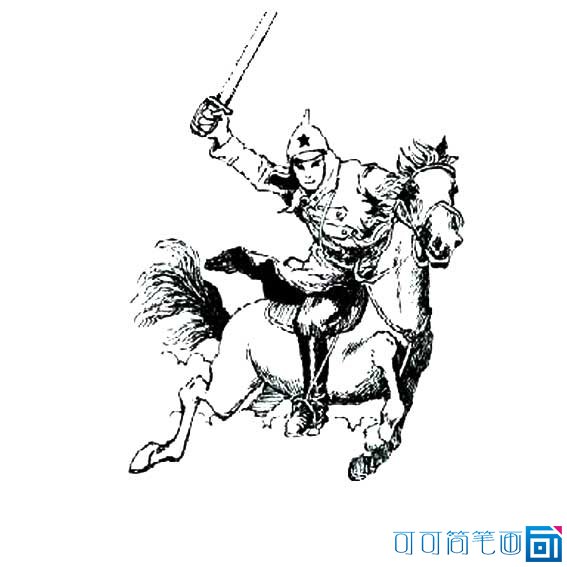 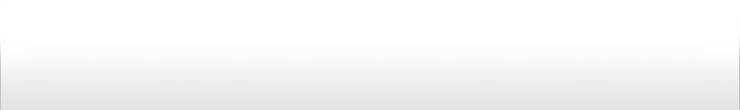 人物性格简析——保尔·柯察金
（1）保尔是一个自觉的、无私的革命战士，他总是把党和祖国的利益放在第一位。在那血与火的战争年代，保尔和父兄们一起驰骋疆场，为保卫苏维埃政权而努力，同外国武装干涉者和白匪军浴血奋战，表现了甘愿为革命事业献身不怕牺牲的献身精神。在那医治战争创伤，恢复国民经济的艰难岁月中，他又以全部热情投入到和平劳动之中。
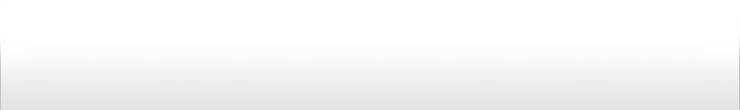 [Speaker Notes: 侧面描写的好处不就是其表达作用吗？这与下面的页面是什么关系呢？]
（2）保尔更是一个刚毅坚强的革命战士，他在人生各个方面都经受住了严峻的考验。在敌人的严刑拷打面前，他坚贞不屈；在枪林弹雨的战场上，他勇往直前；在与吞噬生命的病魔的搏斗中，他多次令死神望而却步，创造了“起死回生”的奇迹。
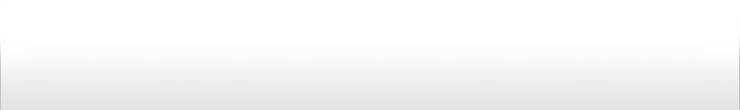 [Speaker Notes: 侧面描写的好处不就是其表达作用吗？这与下面的页面是什么关系呢？]
（3）保尔又是一个于平凡中见伟大的英雄人物。在他的履历表中，没有什么惊天动地的伟大业绩，他总是从最平凡的小事做起。面对疾病的沉重打击，他也曾产生过自杀的念头，而且就是在他与病魔抗争的英雄主义激情中，他包含有“左派”幼稚病的危险。保尔后来也终于认识到他不爱惜身体的行为不能称之为英雄行为，而是一种任性和不负责任。
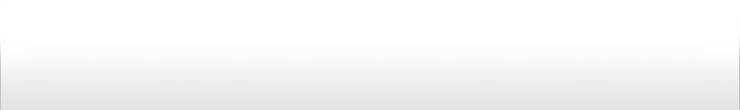 [Speaker Notes: 侧面描写的好处不就是其表达作用吗？这与下面的页面是什么关系呢？]
人生最宝贵的是生命，生命属于人只有一次。一个人的生命应当这样度过：当他回忆往事的时候，他不致因虚度年华而悔恨，也不致因碌碌无为而羞愧；在临死的时候，他能够说：“我的整个生命和全部精力，都已献给世界上最壮丽的事业—为人类的解放而斗争。”
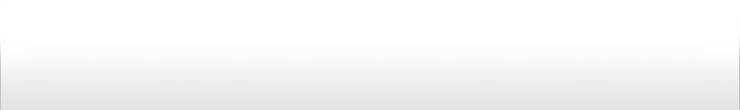 [Speaker Notes: 侧面描写的好处不就是其表达作用吗？这与下面的页面是什么关系呢？]
人物性格简析—朱赫来
相关故事情节：水兵，党的地下工作者，省肃反委员会主席，军区特勤部副部长。
性格特点：忠于革命事业，作战勇敢，斗争经验丰富，做事果断。
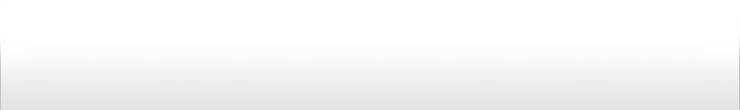 [Speaker Notes: 侧面描写的好处不就是其表达作用吗？这与下面的页面是什么关系呢？]
人物性格简析—冬妮亚
相关故事情节：保尔少年时的女友，林务官的女儿。
性格特点：天真、淳朴、醉心于爱情，最后由资产阶级小姐完全变成时代的落伍者和寄生虫。
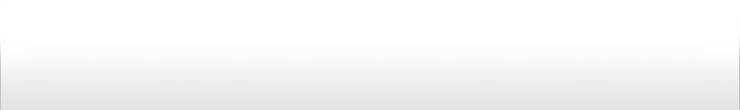 [Speaker Notes: 侧面描写的好处不就是其表达作用吗？这与下面的页面是什么关系呢？]
人物性格简析—丽达
相关故事情节：红军师政治部工作人员，共青团省委常委。
性格特点：热情、善良，对工作兢兢业业。
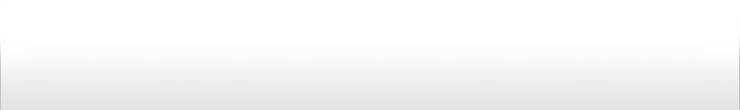 [Speaker Notes: 侧面描写的好处不就是其表达作用吗？这与下面的页面是什么关系呢？]
专题三：“红色经典”的现实意义
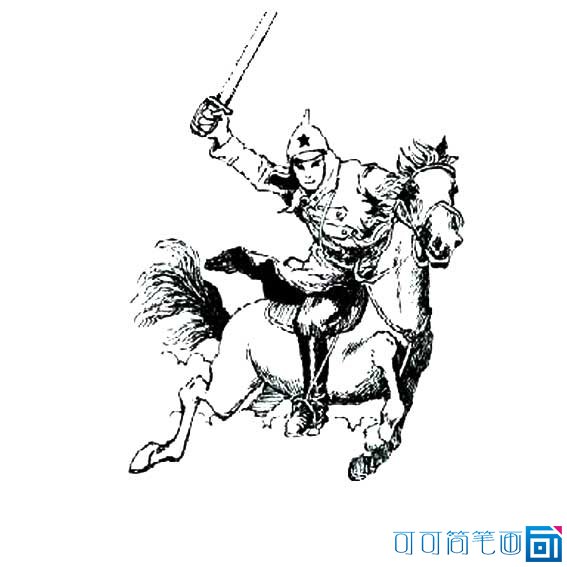 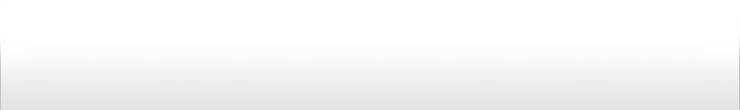 当一位英国记者问作者为什么以《钢铁是怎样炼成的》为书名时，奥斯特洛夫斯基回答说：“钢是在烈火与骤冷中铸造而成的。只有这样它才能成为坚硬的，什么都不惧怕，我们这一代人也是在这样的斗争中、在艰苦的考验中锻炼出来的，并且学会了在生活面前不颓废。”
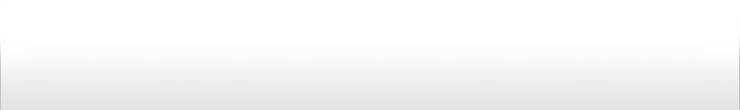 通过保尔从一个工人子弟锻炼成长为无产阶级战士的过程。小说告诉人们，一个人只有在革命的艰难困苦中战胜敌人也战胜自己，只有在把自己的追求和祖国、人民的利益联系在一起的时候，才会创造出奇迹，才会成长为钢铁战士。人的一生应当像保尔那样去度过，为人类的解放而斗争。这是小说的一个重要主题。
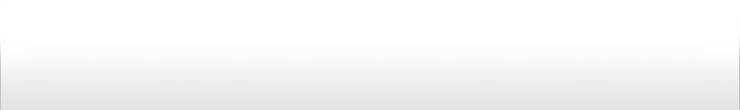 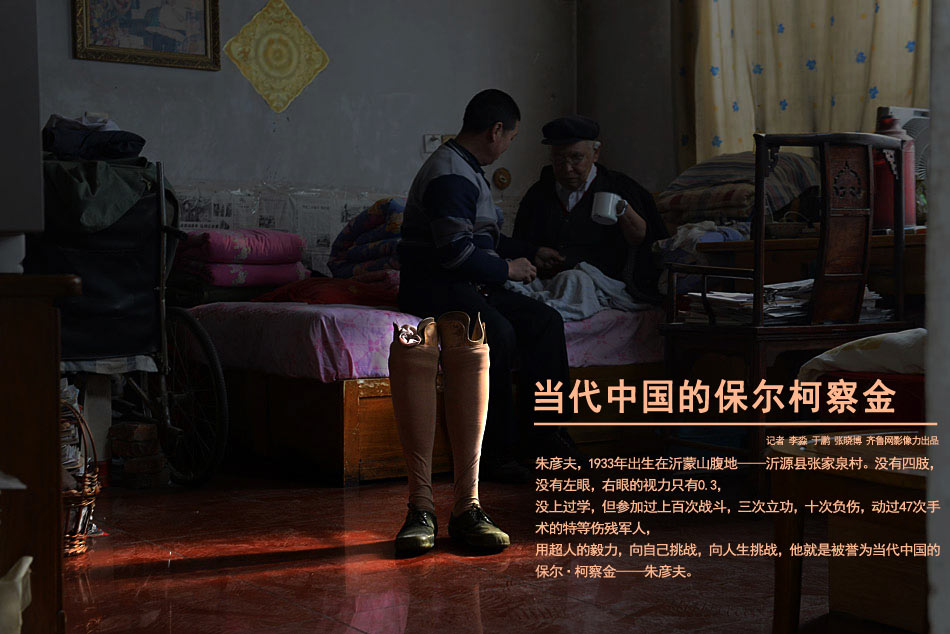 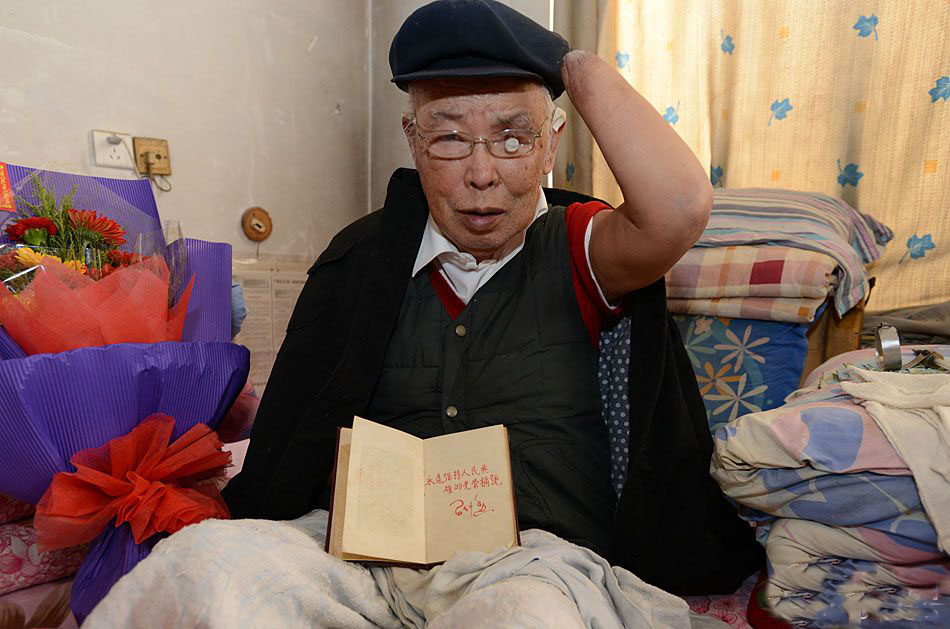 书中名言
①不要等待机会，而要创造机会。
②人生伟业的建立，不在能知，乃在能行。
③人之所以能，是相信能。
④任何的限制，都是从自己的内心开始的。
[Speaker Notes: 侧面描写的好处不就是其表达作用吗？这与下面的页面是什么关系呢？]
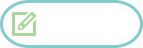 真题演练
1.请按下面的格式，自选角度写一段话介绍保尔。要求结合名著中的其它情节，最少使用一个成语。
保尔是一个                             。
保尔是一个意志坚定的人。他把自己的一生都献给了革命事业，双目失明却决不碌碌无为，在病床上完成了著作——《暴风雨所诞生的》，他用钢铁般的意志诠释着生命的意义。
[Speaker Notes: 侧面描写的好处不就是其表达作用吗？这与下面的页面是什么关系呢？]
2.我们生活在这样的一个年代，可以从保尔身上汲取到什么精神？
保尔身上体现出他敢于向命运挑战，有一种自强不息、奋发向上的精神，保尔崇高的革命思想、高尚的道德情操、忘我的献身精神、坚强的斗争意志、乐观的生活的态度以及明确的人生目标的精神都是我们学习的榜样。
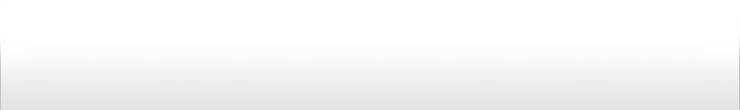 3.你是怎样理解“钢铁是怎样炼成的”这一题目的?
    奥斯特洛夫斯基在解释这部作品的标题时说：“钢是在烈火里烧、高度冷却中炼成的，因此它很坚固。我们这一代人也是在斗争中和艰苦考验中锻炼出来，并学会了在生活中不灰心丧气。”这一题目运用了比喻的说法，也就是说，一个革命战士，只有在艰苦的环境中，在革命的斗争中才能磨烁成为一个真正的革命战士。
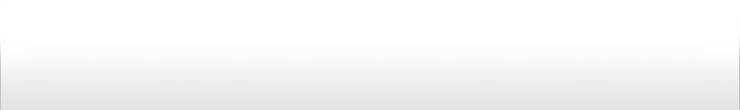 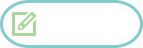 课堂小结
保尔身上体现出他敢于向命运挑战，有一种自强不息、奋发向上的精神，保尔崇高的革命思想、高尚的道德情操、忘我的献身精神、坚强的斗争意志、乐观的生活态度以及明确的人生目标都是我们学习的榜样。
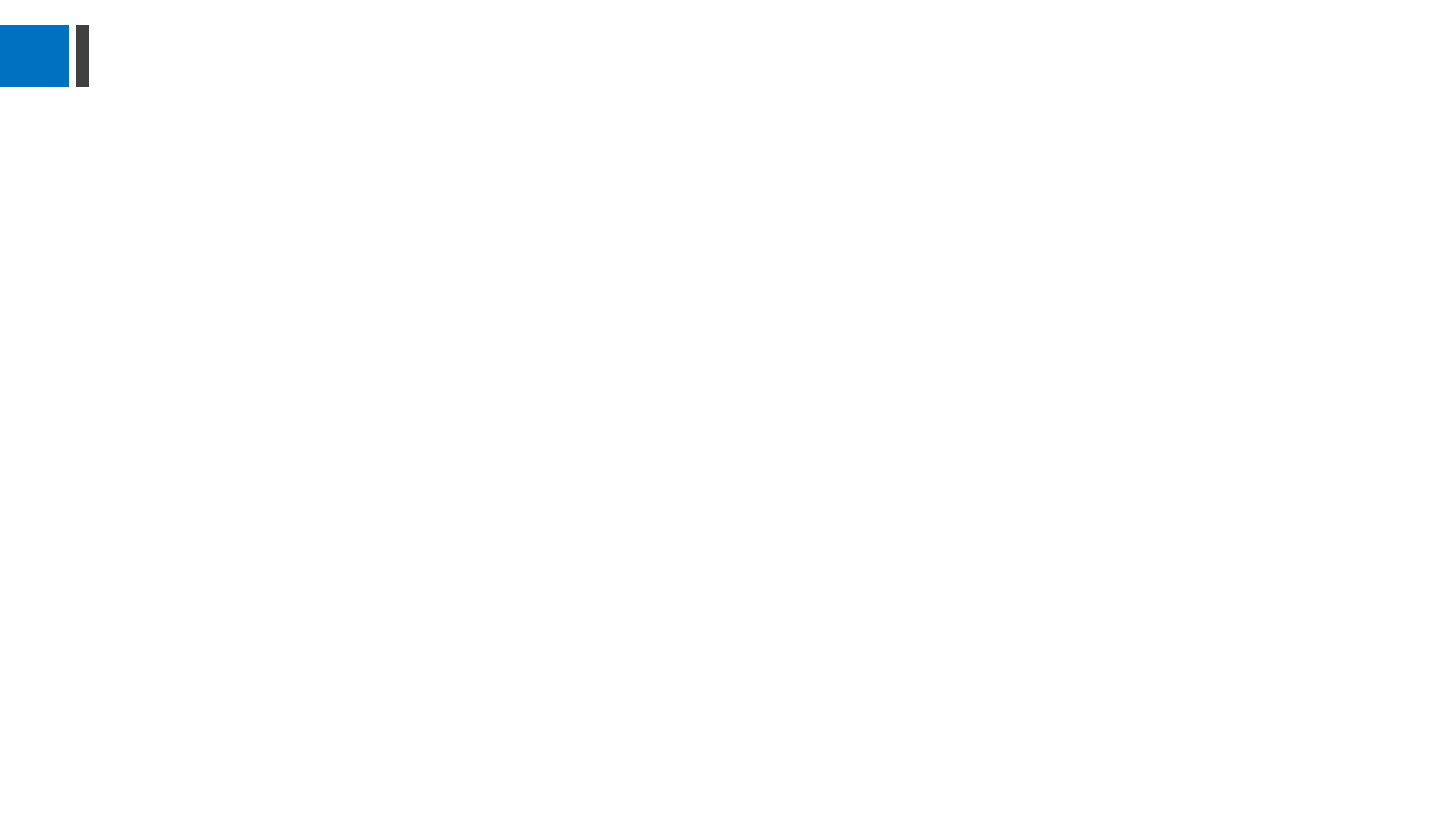 柳州市第八中学录制2019年6月12日